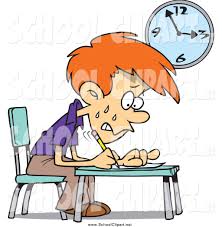 “Don’t Kill Them”- supporting your teen through their exams
Pastoral Support
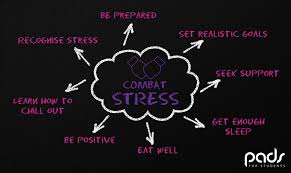 What to expect…
Exam stress

Coping with your expectations
Coping with our expectations
Coping with their own expectations

Friendships and Relationships will be under strain

Stressed, Frantic, Irritable, Short Tempered, Tearful…nothing new then!
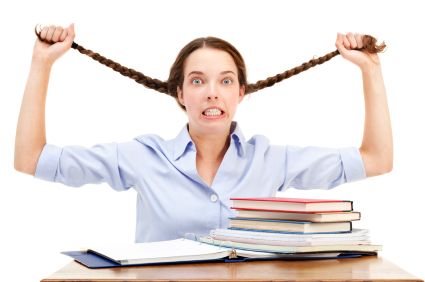 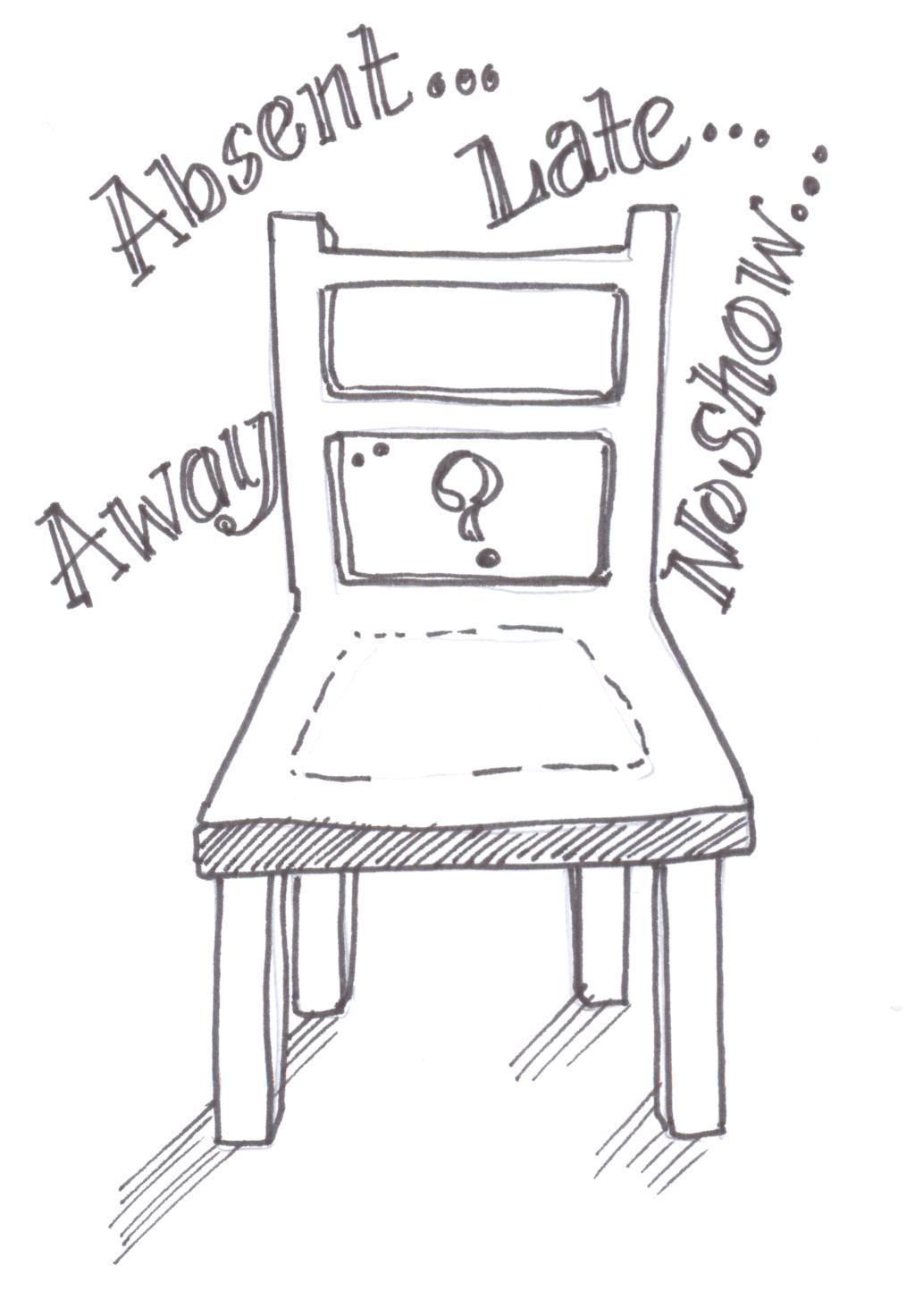 Signs of  Stress
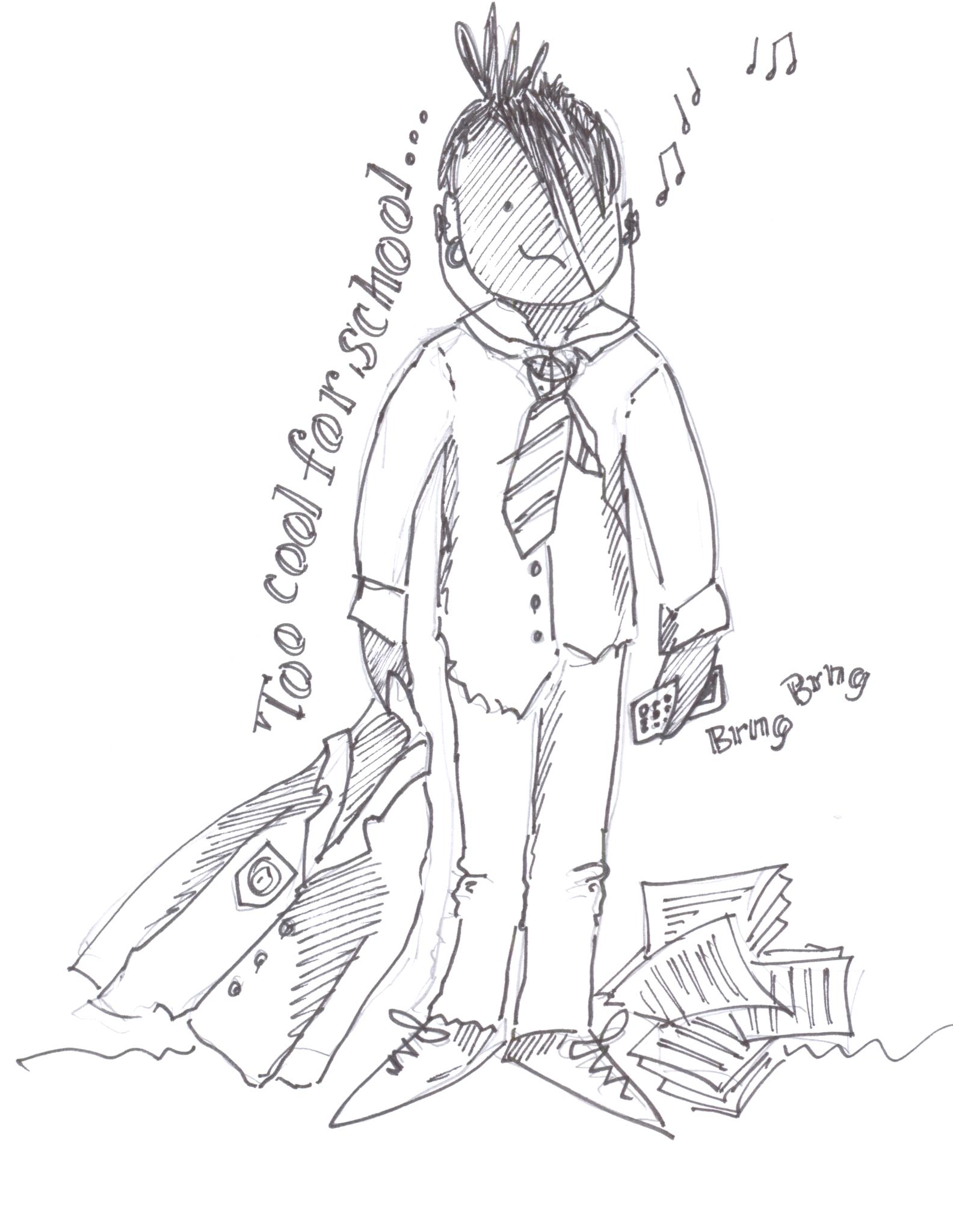 Sleeping or eating more/less than normal
Loss of concentration and interest
Tears, tantrums and panic attacks
Lack of confidence
Calls for help such as “hanging around” wanting to talk
Lots of headaches and stomach aches
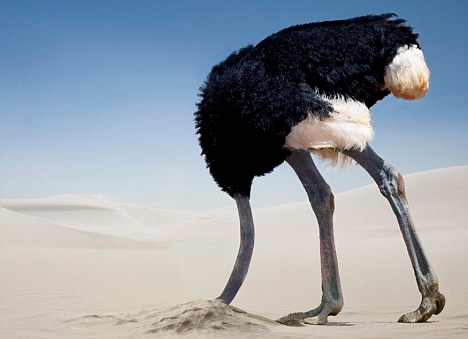 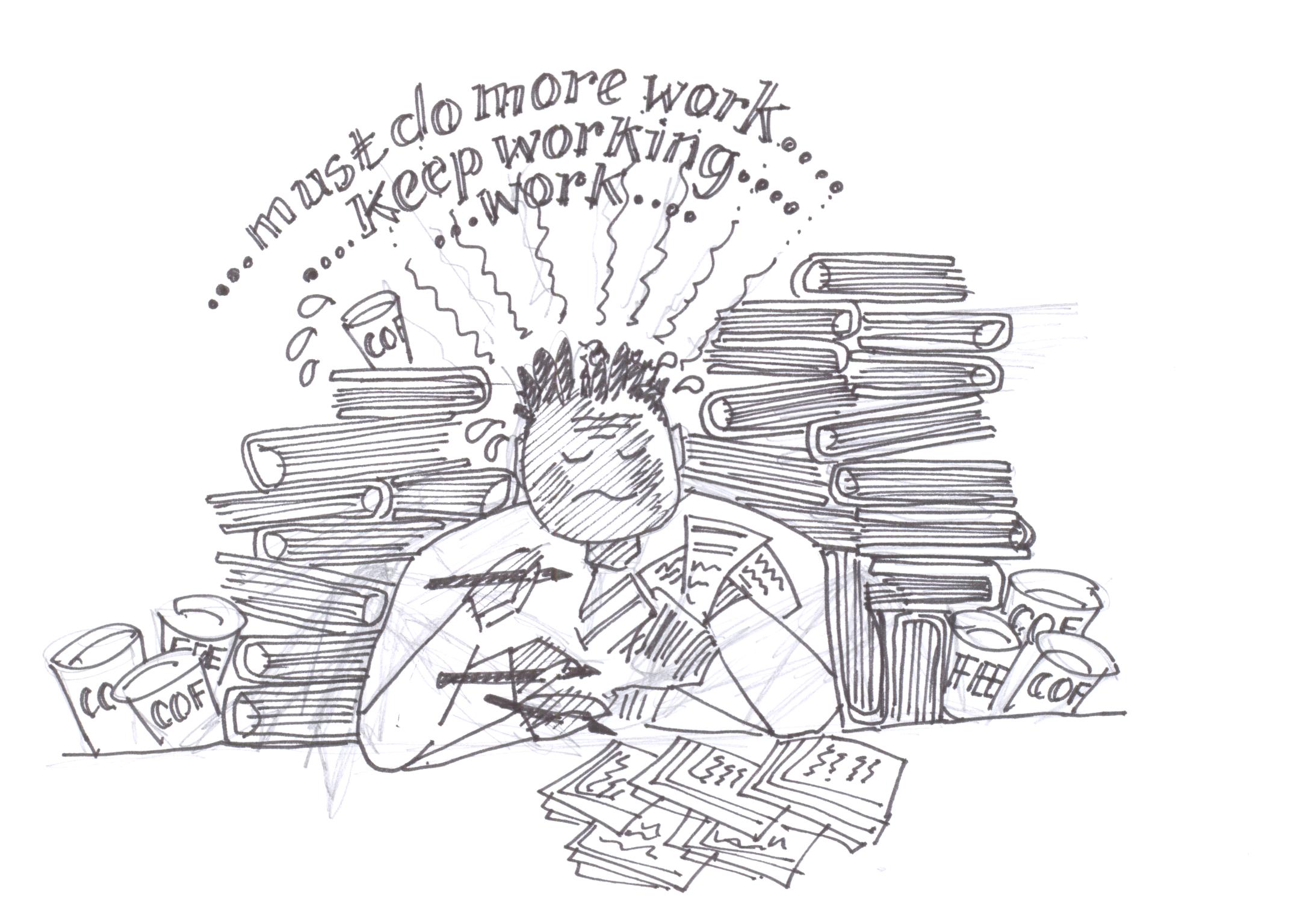 What are the worst things you can say?
“Remember how well your sister did?”
“Don’t worry, its not a big deal, its only a bit of paper”
At least the exams are much easier now!
“You can only do your best”
“Do you want me to test you on a few things?”
“You need these grades for college”
What do they need…
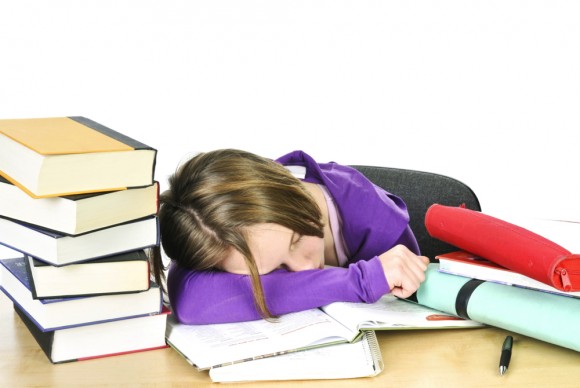 Patience

Quiet place to revise

Sleep

Eat Well
What can we do…
House Centre

Mentoring

Counsellor